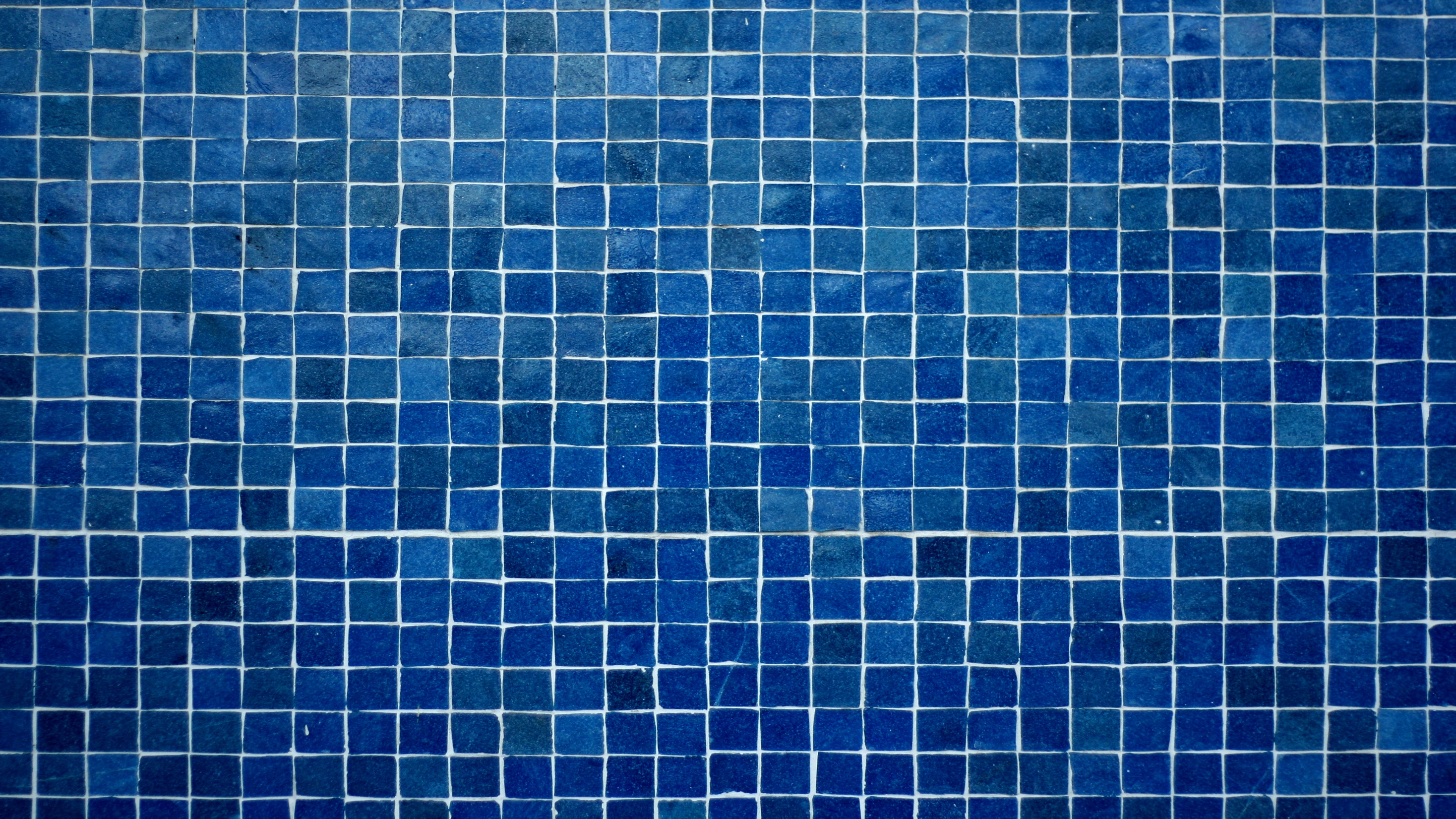 #Jesus
Following the Life of Jesus
Matthew 14:22-33 English Standard Version (ESV)
22 Immediately he made the disciples get into the boat and go before him to the other side, while he dismissed the crowds. 
23 And after he had dismissed the crowds, he went up on the mountain by himself to pray. When evening came, he was there alone, 
24 but the boat by this time was a long way from the land, beaten by the waves, for the wind was against them. 
25 And in the fourth watch of the night he came to them, walking on the sea. 
26 But when the disciples saw him walking on the sea, they were terrified, and said, “It is a ghost!” and they cried out in fear.
Matthew 14:22-33 English Standard Version (ESV)
27 But immediately Jesus spoke to them, saying, “Take heart; it is I. Do not be afraid.”
28 And Peter answered him, “Lord, if it is you, command me to come to you on the water.” 
29 He said, “Come.” So Peter got out of the boat and walked on the water and came to Jesus. 
30 But when he saw the wind, he was afraid, and beginning to sink he cried out, “Lord, save me.”
Matthew 14:22-33 English Standard Version (ESV)
31 Jesus immediately reached out his hand and took hold of him, saying to him, “O you of little faith, why did you doubt?” 
32 And when they got into the boat, the wind ceased.
33 And those in the boat worshiped him, saying, “Truly you are the Son of God.”
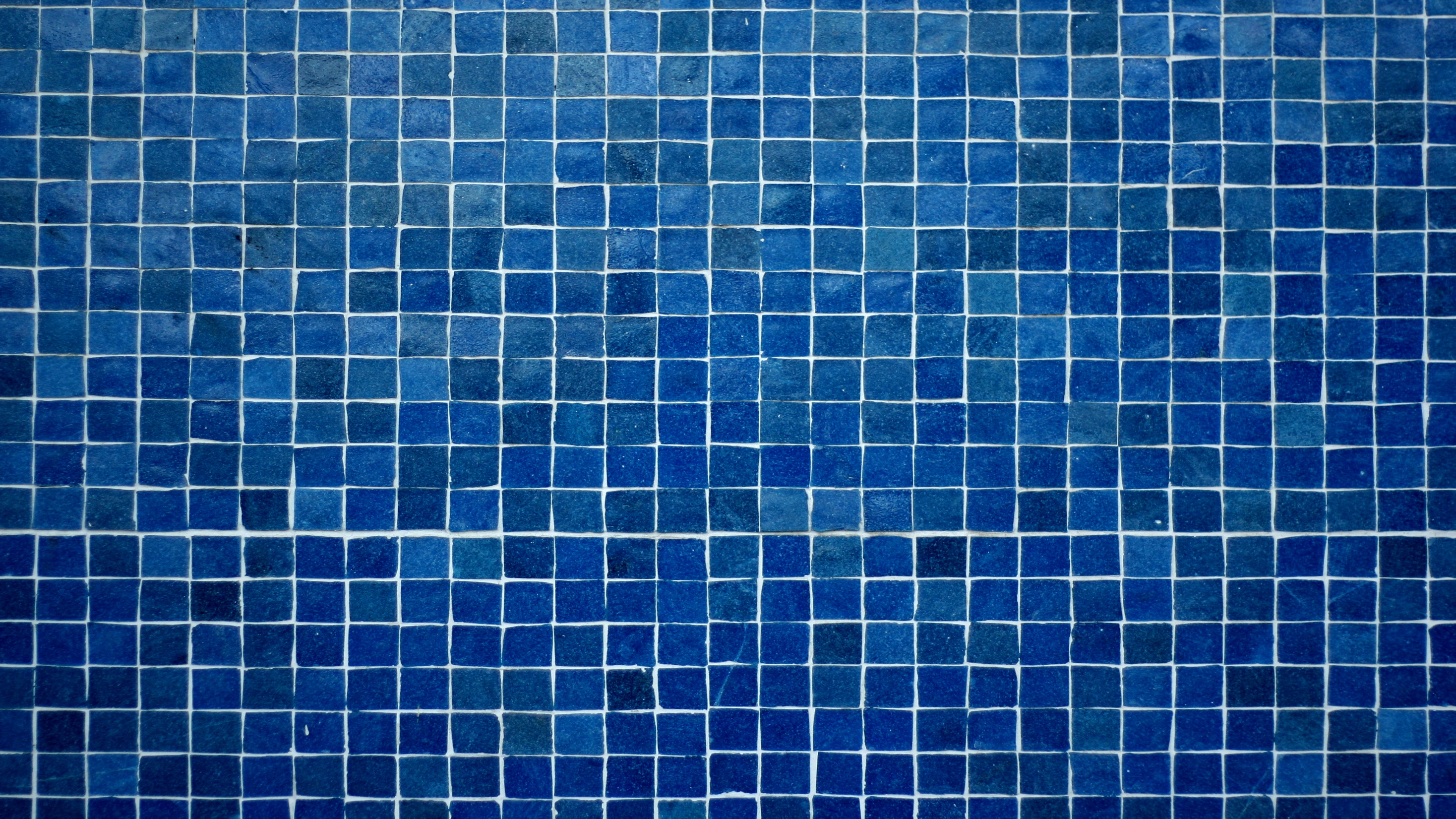 In Case of Storm
Know There Are Different Types of Storms
#Jesus
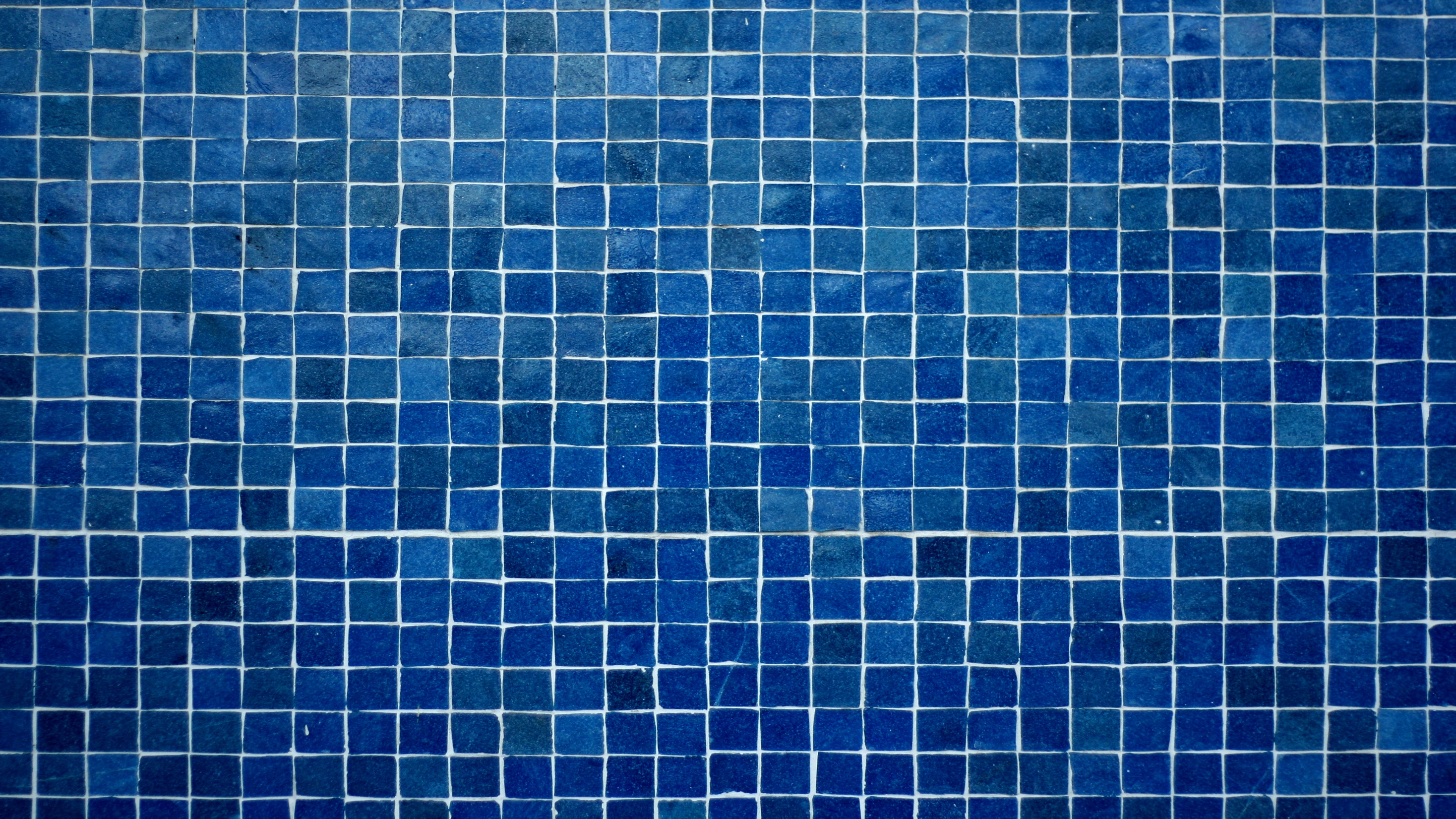 In Case of Storm
Remember Jesus Brought 
You Here
#Jesus
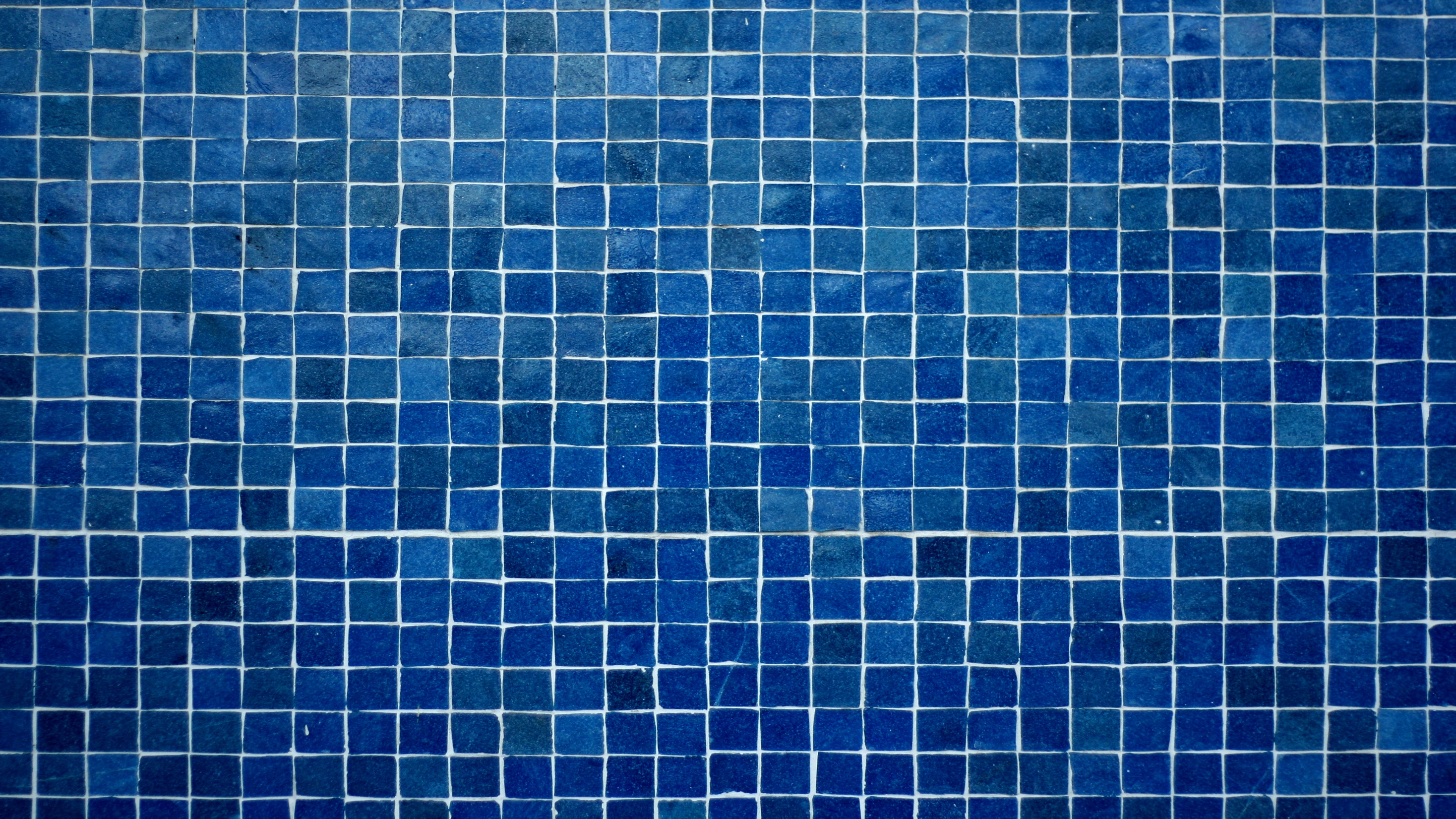 In Case of Storm
Trust the Power and Stability of Jesus’ Words over Your Changing Circumstances
#Jesus
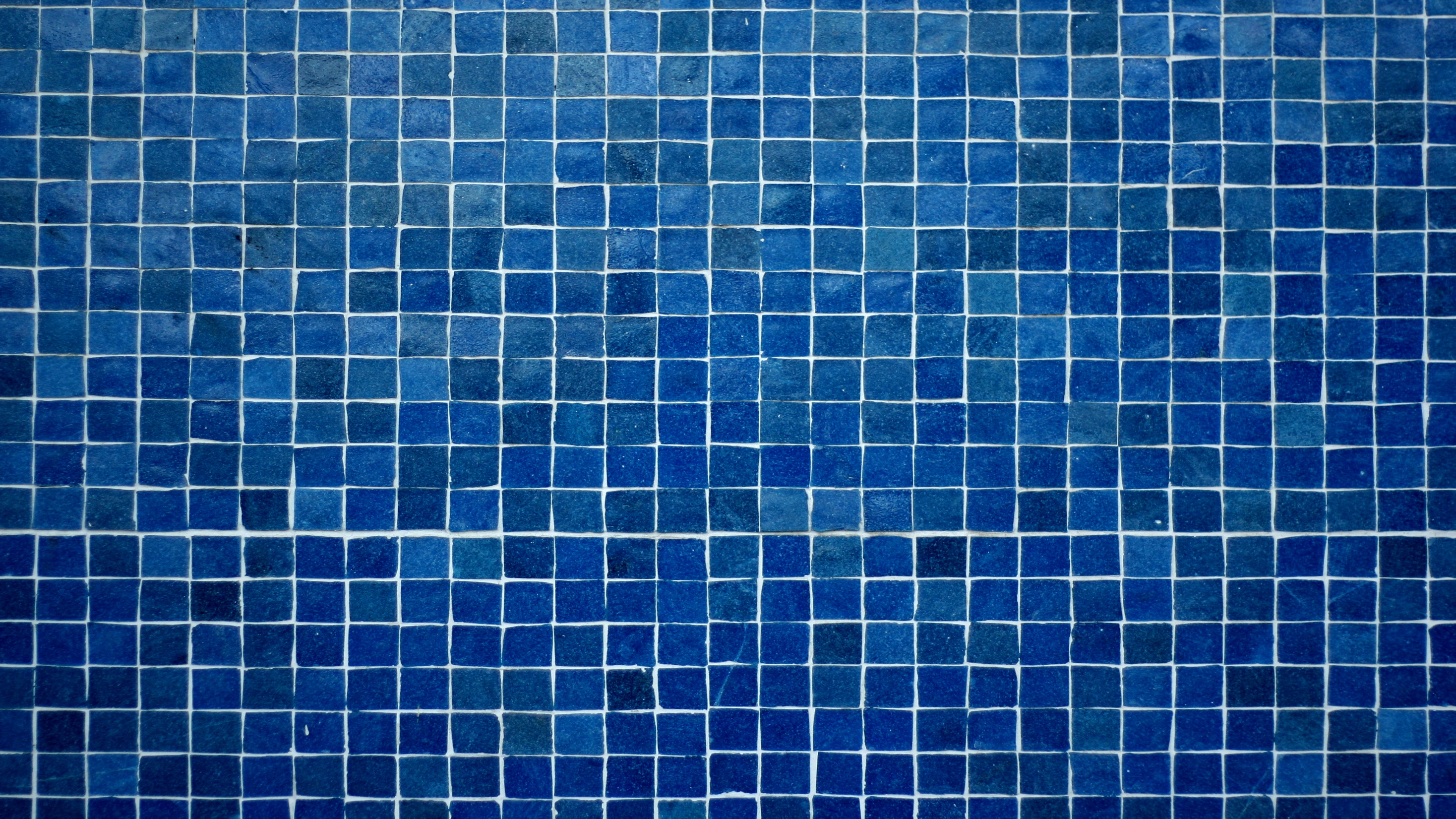 In Case of Storm
Remember Even When You Doubt, Jesus is There to Hold You Up
#Jesus
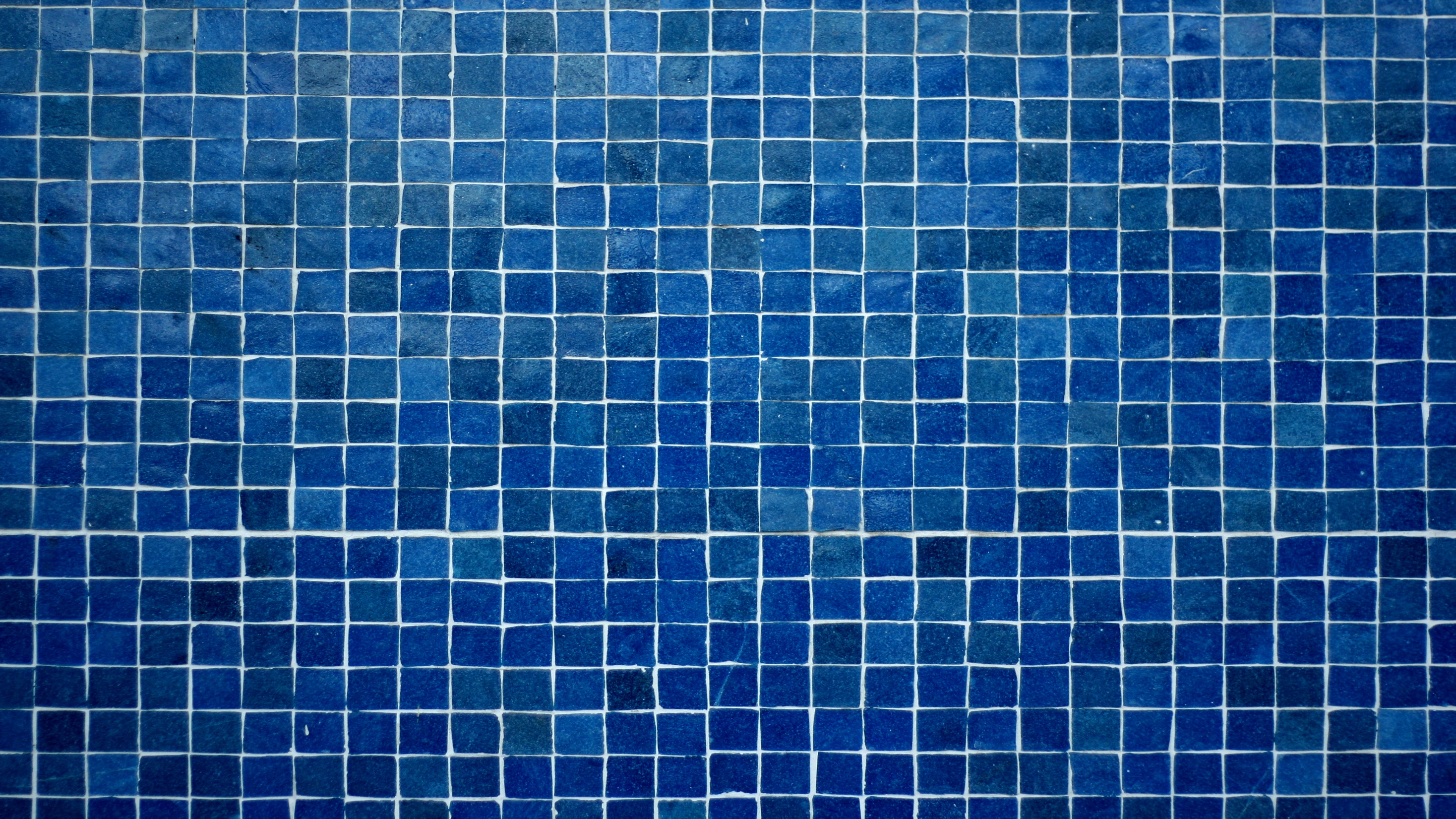 In Case of Storm
Know When Jesus Takes You Through Faith-Building Experiences It is Usually Not Just for You
#Jesus
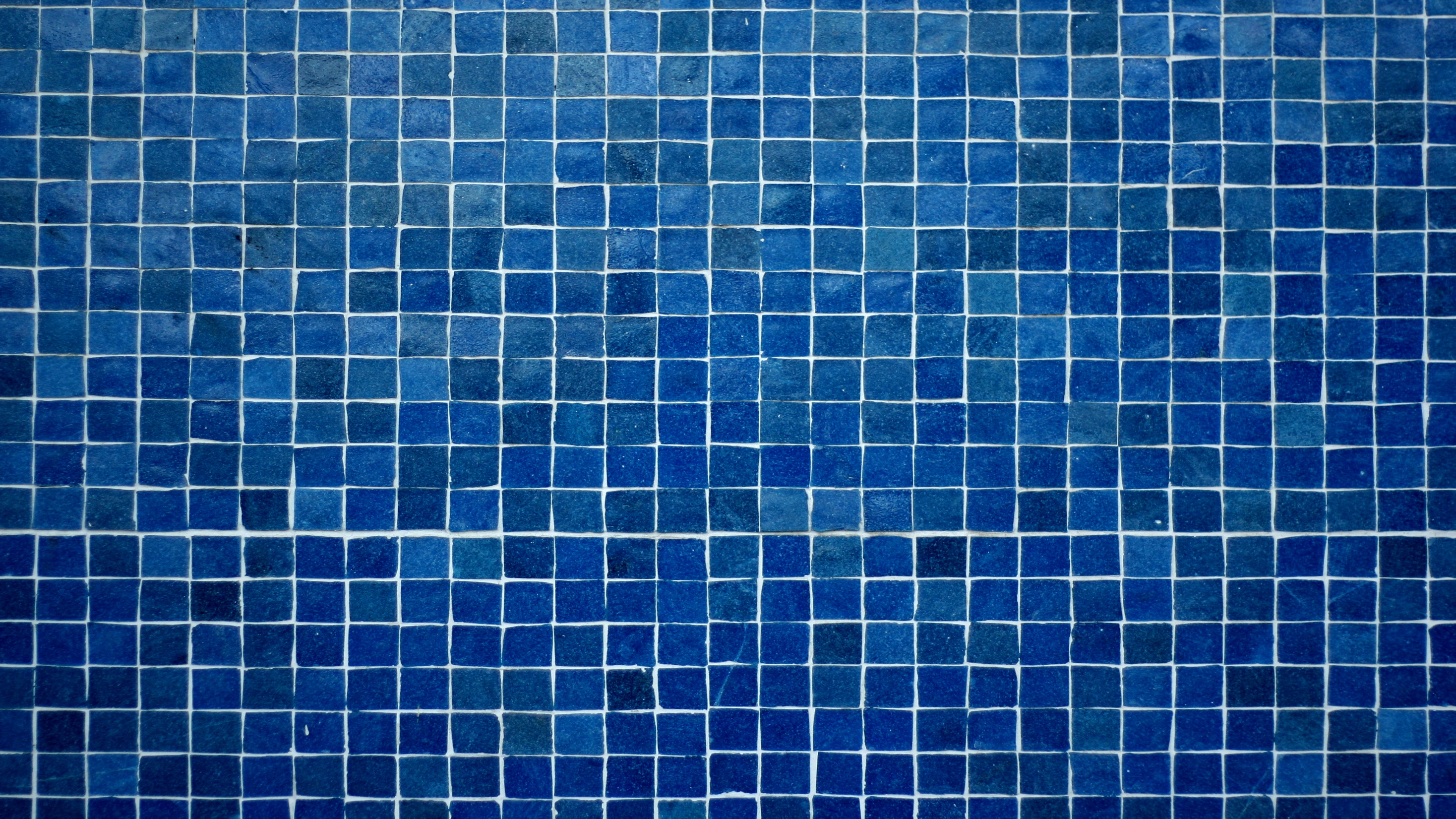 #Jesus
Following the Life of Jesus